Питание детей и подростков
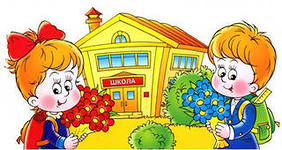 Кафедра гигиены ФГБОУ ВО Читинская государственная 
Медицинская академия МЗ РФ к.м.н. Михайлова Лариса Альфредасовна

Управление Роспотребнадзора по Забайкальскому краю
Заместитель начальника отдела надзора за питанием населения, условиями 
обучения и воспитания
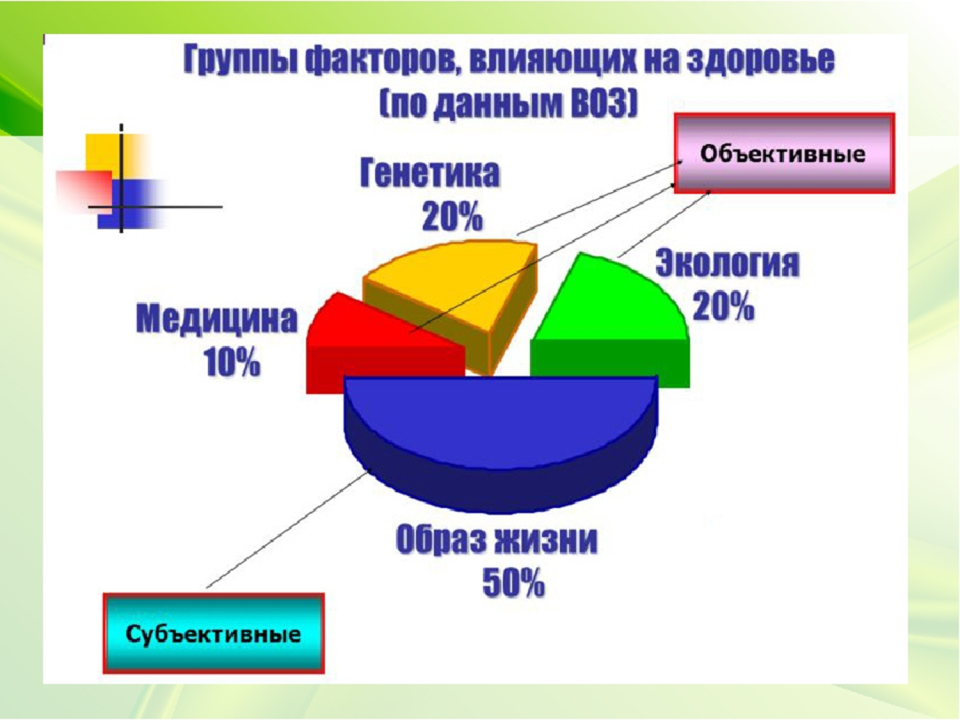 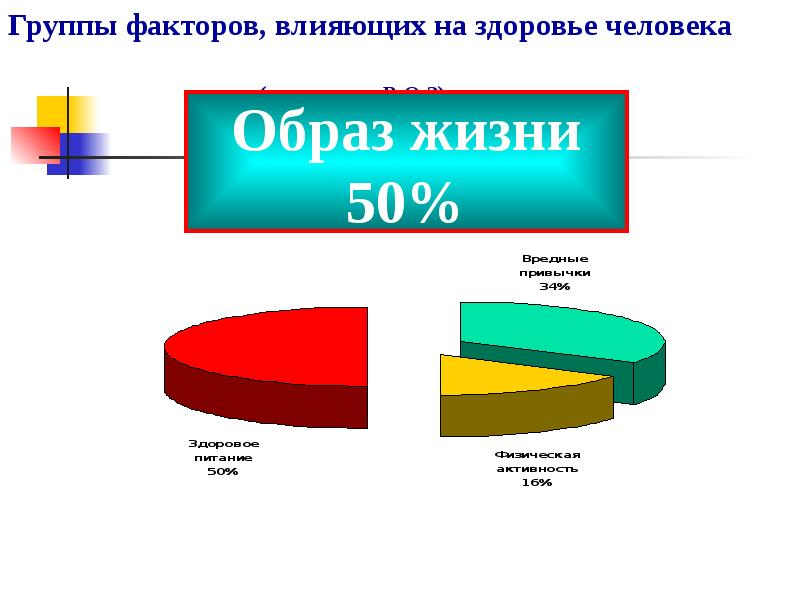 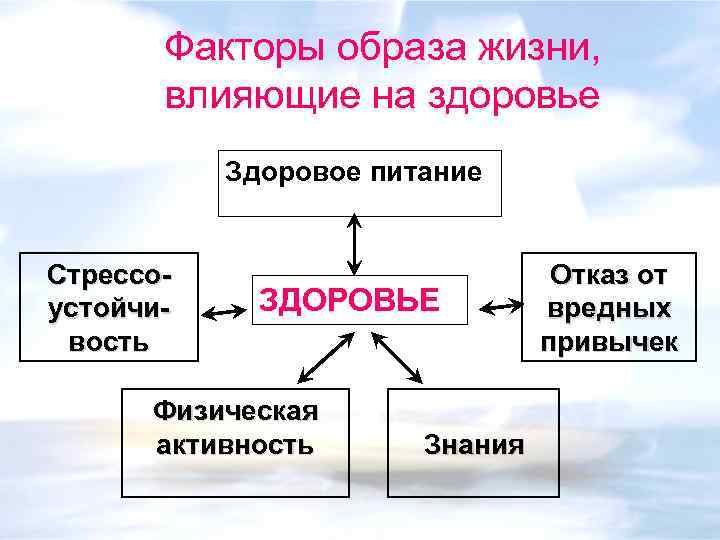 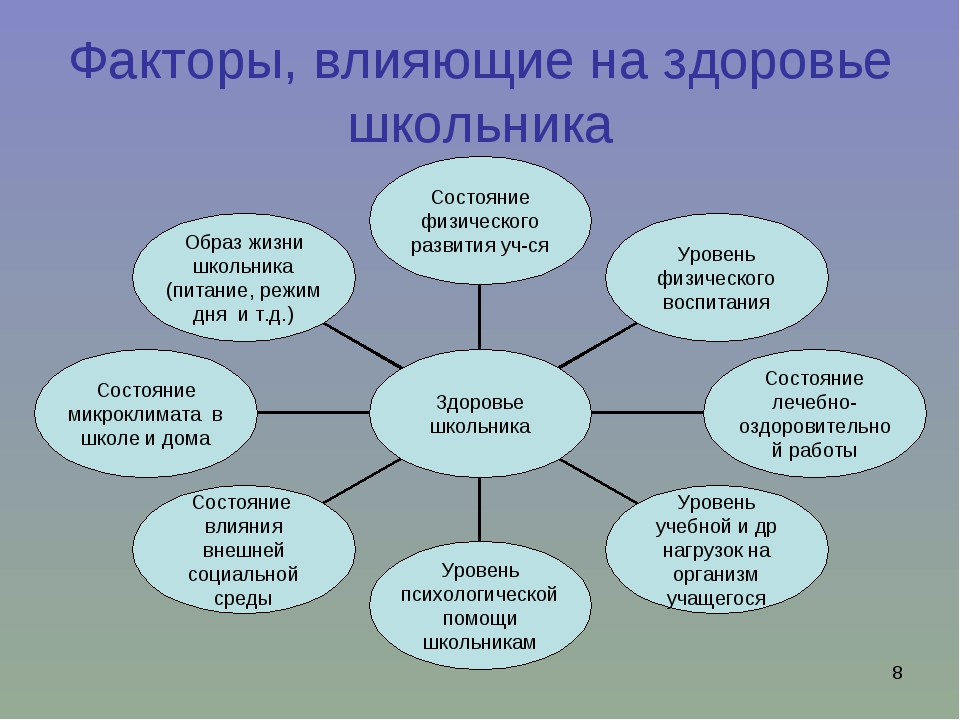 Здоровый образ жизни как система складывается из трех основных взаимосвязанных и взаимозаменяемых элементов, трех культур: культуры питания, культуры движения и культуры эмоций.

 В здоровом образе жизни питание является определяющим, системообразующим, так как оказывает положительное влияние на двигательную активность и на эмоциональную устойчивость.
Показатель заболеваемости среди детей в Забайкальском крае в 2018 году :
 - болезнями органов пищеварения составил 7336,86 на 10 тыс. населения, что выше на 13,4% в сравнении с показателями по РФ (6471,2);
 - болезнями эндокринной системы, расстройства питания и нарушения обмена веществ составил 1628,7 на 10 тыс. населения, что выше на 6,3% в сравнении с показателями по РФ (1531,7);
По сравнению с 2010 годом уровень заболеваемости болезнями органов пищеварения среди подростков увеличился на 16,9%, среди детей снизился на 19,3%.
Питание - фактор, играющий важную роль в обеспечении нормального роста, развития и способствующий эффективному обучению детей и подростков 
   Рациональное питание детей является необходимым условием обеспечения здоровья подрастающего 
   поколения
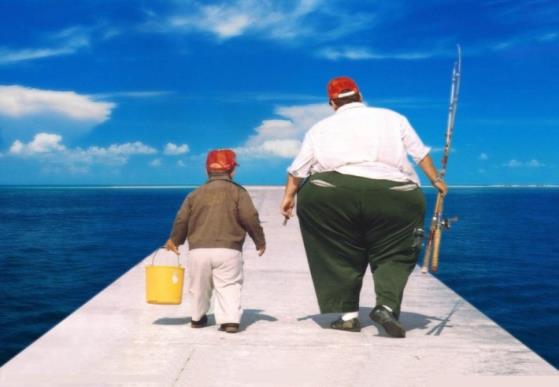 задержка роста и развития,
гипотрофия, анемия, кариес, гипотиреоз, 
снижение иммунного статуса,
дискинезии кишечника и желчевыводящих путей
д е ф и ц и т
неудовлетво-
рительное
качество
нерациональное 
питание
контаминация

кишечные инфекции
гепатиты
токсикозы
поражение 
слизистых ЖКТ, 
печени,
почек
и з б ы т о к
ожирение, нарушение функций ЖКТ,
гипертоническая болезнь
ОСНОВНЫЕ АЛИМЕНТАРНО-ЗАВИСИМЫЕЗАБОЛЕВАНИЯ У СОВРЕМЕННЫХ ШКОЛЬНИКОВ
Нарушения режима питания, острая, соленая, жареная (особенно во фритюре) пища, специи, дефицит микронутриентов 

избыточная калорийность рациона, избыточное потребление легкоусвояемых углеводов, безалкогольных напитков
Болезни желудочно-кишечного тракта



Ожирение и другие болезни обмена веществ
ОСНОВНЫЕ АЛИМЕНТАРНО-ЗАВИСИМЫЕ ЗАБОЛЕВАНИЯ У СОВРЕМЕННЫХ ШКОЛЬНИКОВ
Кариес

Анемии

Гипотиреоз

Остеопороз

Снижение иммунного ответа
дефицит фтора, кальция, избыток сахара и сладостей
дефицит железа, меди, витаминов А, С, В6, белка
дефицит йода

дефицит кальция

дефицит витаминов А, Е, С, микроэлементов цинка, селена
Пищевое поведение – необходимо формировать, воспитывать! У медиков, родителей, воспитателей и педагогов должен быть единый подход
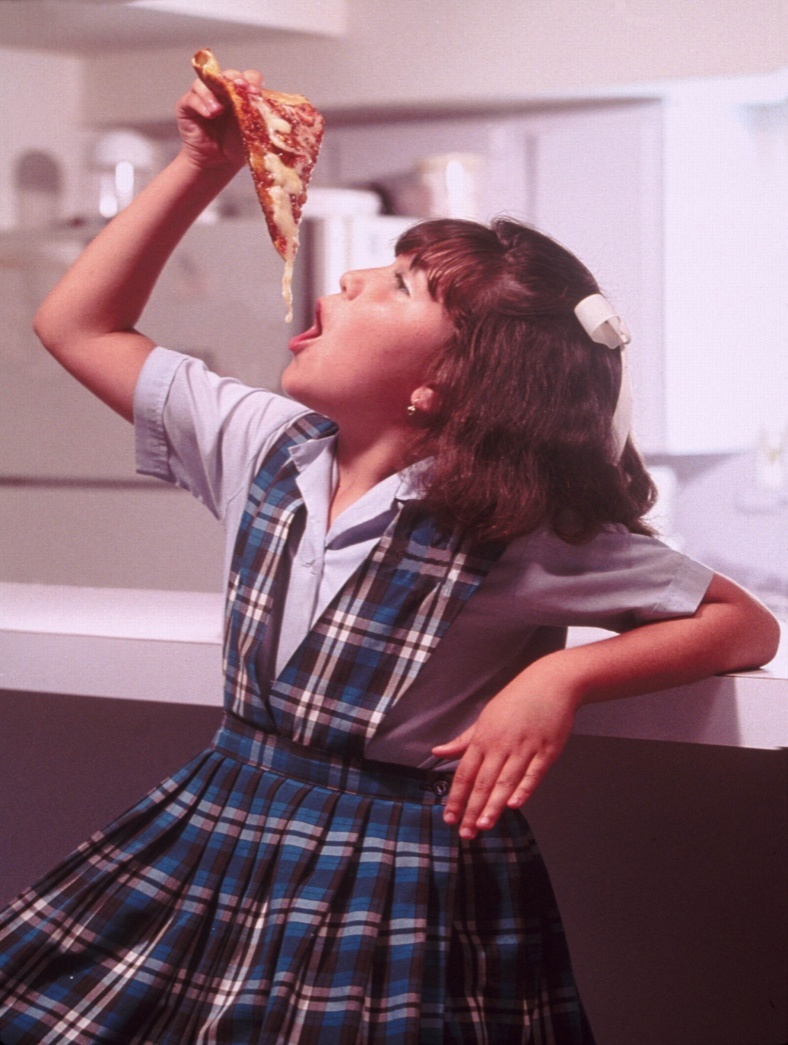 Привычка правильно питаться 
должна формироваться с рождения;

 Учет современных условий жизни;
 Борьба с вредными привычками –
трудная задача;
 Устранение газированных сладких
напитков, фаст-фуда,
производимых транснациональными 
компаниями.
12
Специальными исследованиями установлено, что вне детских учреждений режим питания детей не соблюдается в каждой третьей семье
Более 50% семей включают в рацион дошкольников конфеты и печенье, порядка 30% - кетчупы и майонез.

Более 50% россиян в трудоспособном возрасте не соблюдают режим питания вообще (28%) или в не полной мере (28%).

Нарушения домашнего питания отмечаются у 23,7% школьников.
 
Вместо горячей пищи старшеклассники питаются всухомятку.

Значительная часть юношей 40% употребляет «фастфуд»,
 
68,8% девушек и 72,8% юношей употребляют сладкие газированные напитки.
13
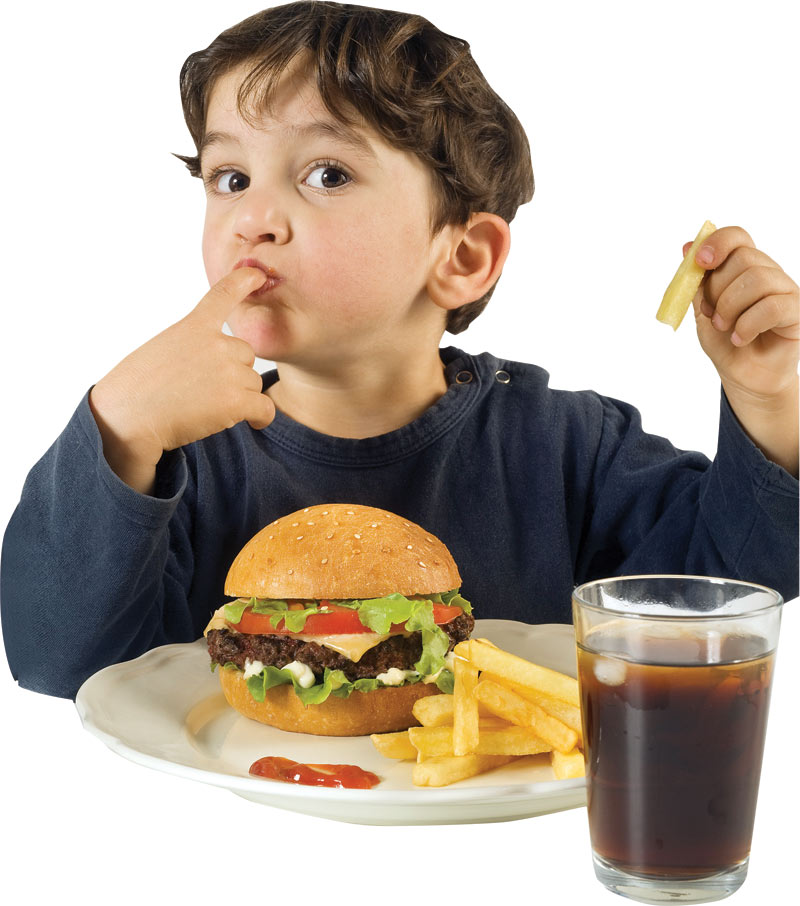 Отрицательные свойства продуктов типа Fast-foods:
Высокая энергетическая ценность;
Высокое содержание насыщенных жиров;
Высокое содержание поваренной соли;
Наличие продуктов перекисного окисления жиров, меланоидинов, акриламидов и других соединений, оказывающих раздражающее действие на слизистую желудка и кишечника.
Негативные эффекты частого потребления продуктов типа Fast-foods
Повышение калорийности рациона;
Повышенное потребление соли и жира;
Раздражающее действие на слизистую ЖКТ
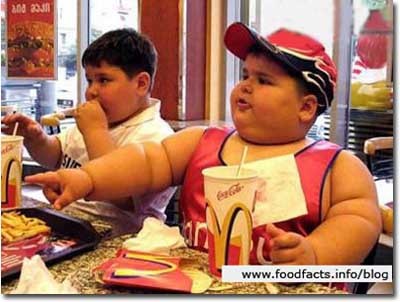 Рациональное питание – это физиологически полноценное питание здоровых людей с учетом их пола, возраста, характера труда и других факторов.
Принципы рационального питания
Количественная адекватность
Качественная адекватность
Сбалансированность рациона
Режим питания
Безопасность питания
Органолептические показатели
1. Принцип количественной адекватности
Суточные энергозатраты =
калорийность пищевого рациона
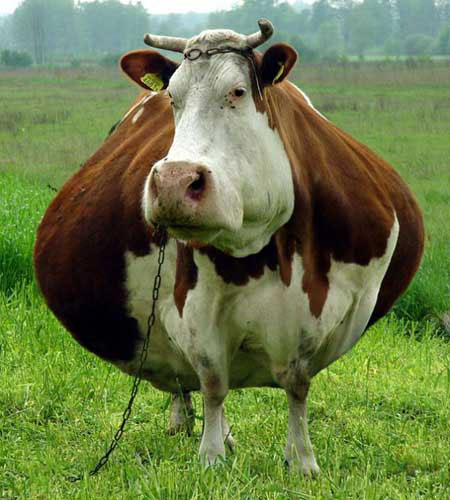 «…редко кто чрезмерно ест и не заболевает.»	(из «Калила и Димна»)
2. Принцип качественной адекватности
нутриенты
макро-
нутриенты
микро-
нутриенты
белки
жиры
углеводы
витамины
минеральные
вещества
Кошелек
Культура питания
магазин
РАЦИОНАЛЬНОЕ ПИТАНИЕ
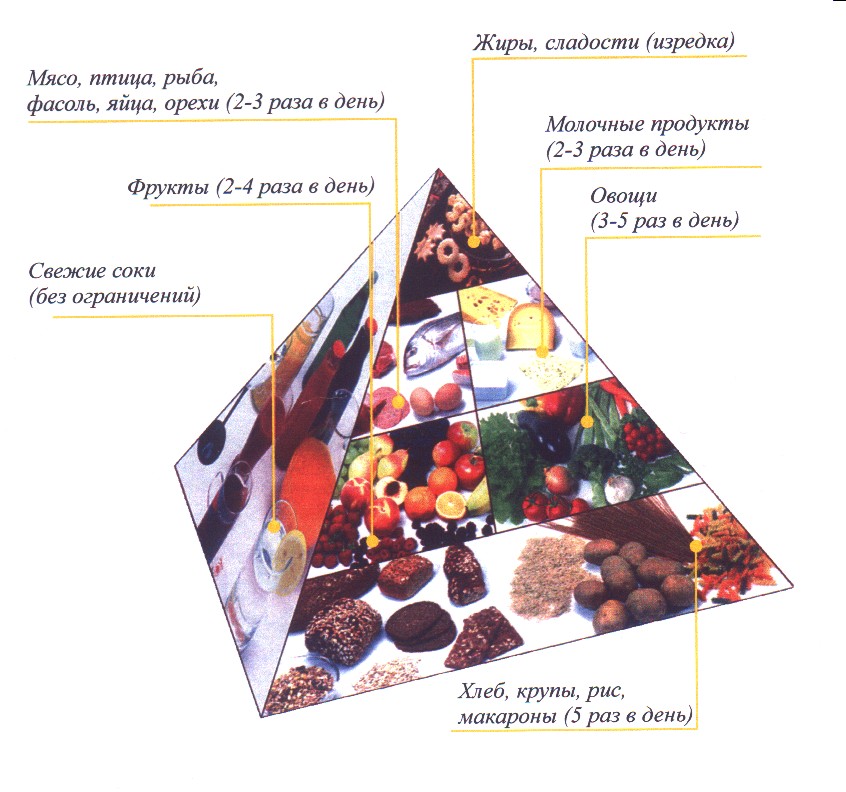 3. Сбалансированность рациона
Питательные вещества должны поступать в организм в определенном соотношении - это способствует их хорошему усвоению
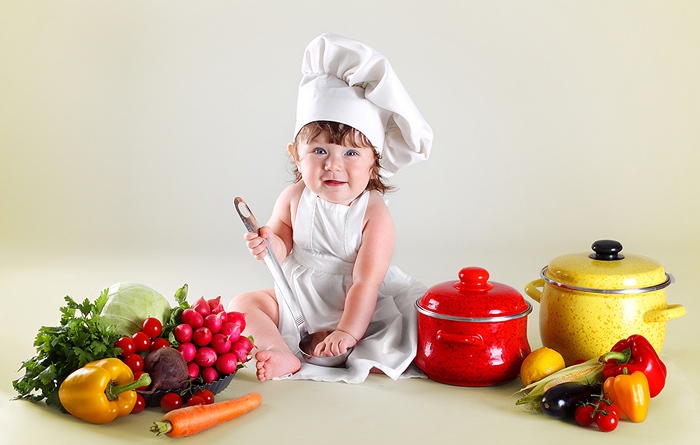 Формула сбалансированности
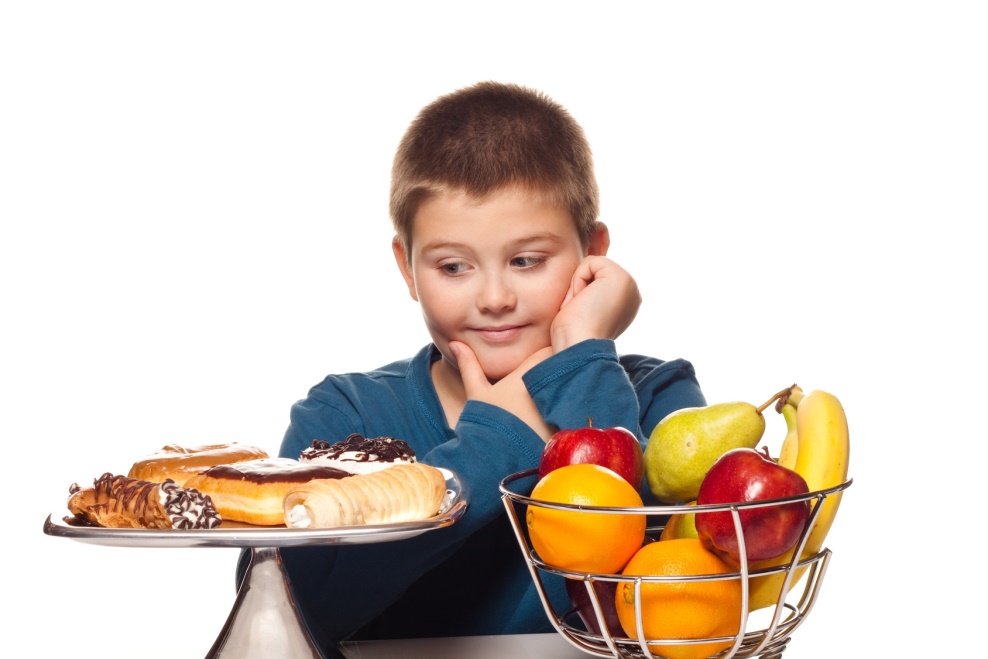 Б:Ж:У
           1:1:4

 

Б				Ж			У
  раст.	жив.    раст.	   жив.	прос.  слож.
  50%	50%    25%	   75%	 20%   80%
4. Режим питания
Количество приемов пищи
Время приема пищи
Промежутки между приемами пищи
Распределение энергоценности рациона на приемы
Последний прием пищи до сна
5. Безопасность – отсутствие в продуктах питания токсичных веществ микробной и немикробной этиологии.
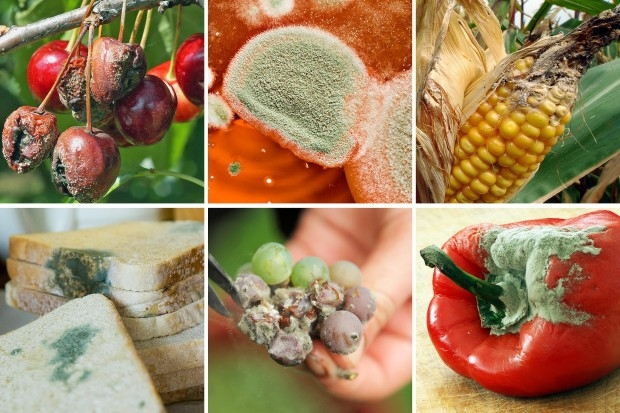 6. Органолептические показатели – цвет, вкус, запах, внешний вид…
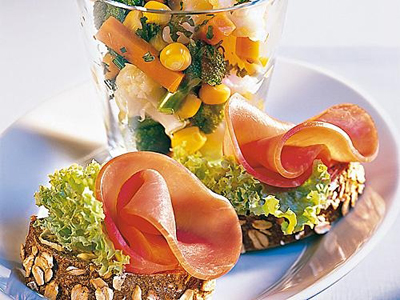 27
Пищевые продукты, несоответствующие требованиям ТР ТС, внесенные в ГИР ЗПП  9 мес. 2018 и 9 мес. 2019
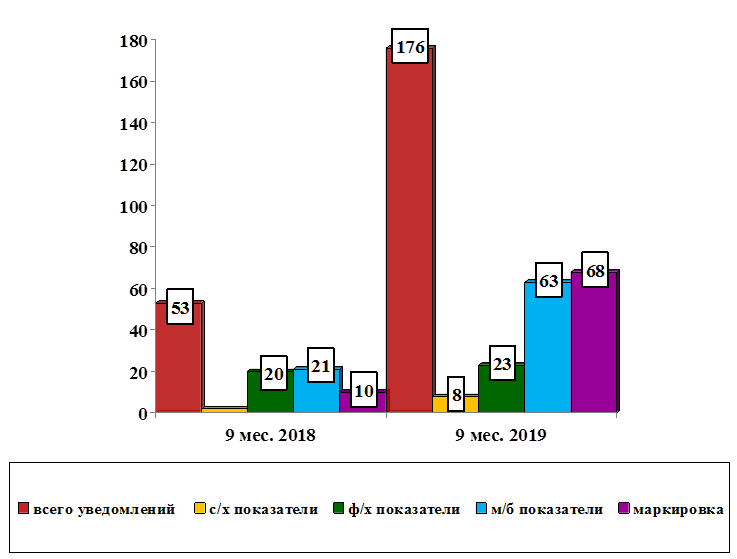 Пищевые продукты, несоответствующие требованиям ТР ТС, внесенные в ГИР ЗПП 9 мес. 2018 и 9 мес. 2019
Фальсифицированные пищевые продукты (в том числе биологически активные добавки), материалы и изделия
- пищевые продукты (в том числе биологически активные добавки), материалы и изделия, умышленно измененные (поддельные) и (или) имеющие скрытые свойства и качество, информация о которых является заведомо неполной или недостоверной.
Риски потребителя от употребления фальсифицированной продукции:
1. Экономические последствия (большие расходы за меньшее количество товара; покупка продукта, непригодного к употреблению, и т.п.).

2. Причинение физиологического вреда организму (появление нового заболевания, обострение имеющегося заболевания, генетические нарушения, формирование онкозаболеваний и т.п.).

3. Моральный вред человеку (подавленное состояние, стресс, потеря веры в доброе, потеря веры в государство и т.п.).
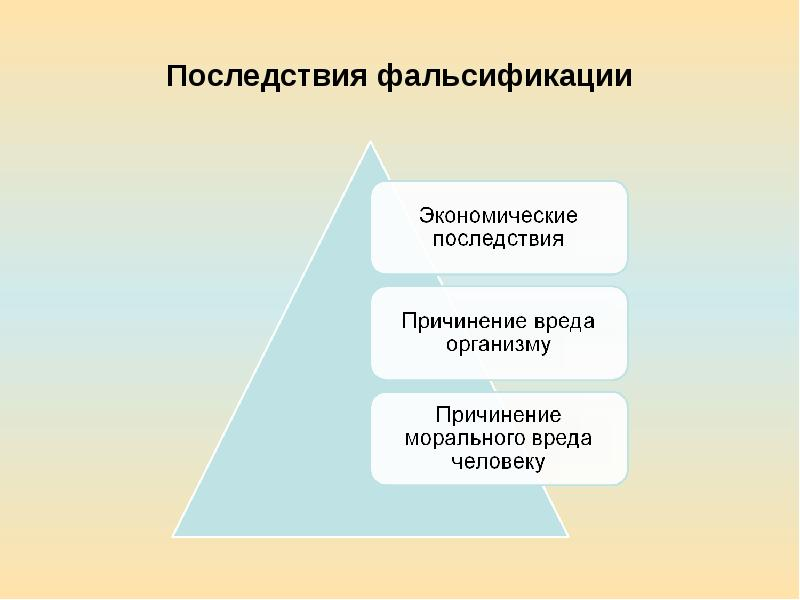 31
Риски для общества от употребления фальсифицированной продукции:

1. Риск утраты здоровья многими членами общества.

2. Снижается продолжительность жизни в обществе.

3. Увеличивается смертность от обострения хронических заболеваний 

4. Ухудшается структура питания за счет повышения удельного веса низкокачественных и малоценных продуктов, что в конечном счете влияет на ухудшение качества жизни общества в целом.

5. Снижается уровень доверия других государств и народов к обществу, где процветает фальсификация.
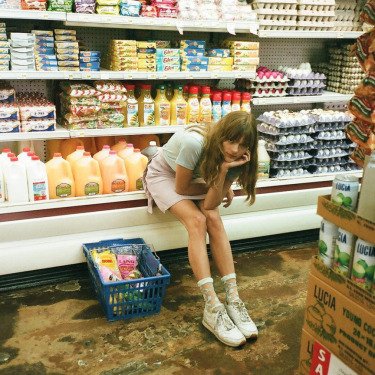 32
Нормативные документы
СанПиН 2.4.5.2409-08 
   «Санитарно-эпидемиологические требования к организации питания обучающихся в общеобразовательных учреждениях, учреждениях начального и среднего профессионального образования»
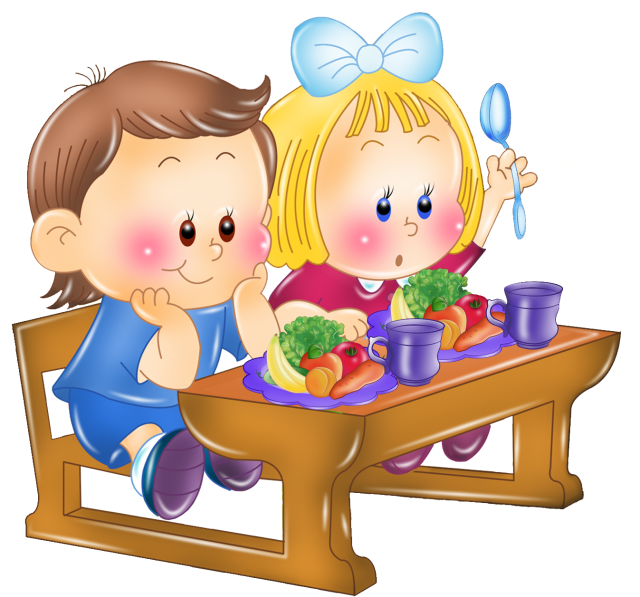 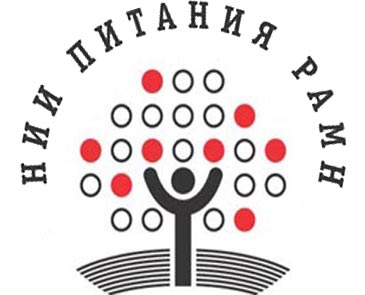 «Нормы физиологических потребностей 
в энергии и пищевых веществах 
для различных групп населения РФ»
являются государственным 
нормативным документом, 
определяющим величины 
физиологически обоснованных 
современной наукой о питании 
норм потребления 
незаменимых (эссенциальных) 
пищевых веществ 
и источников энергии, 
адекватные уровни потребления 
микронутриентов 
и биологически активных веществ 
с установленным физиологическим 
действием.
34
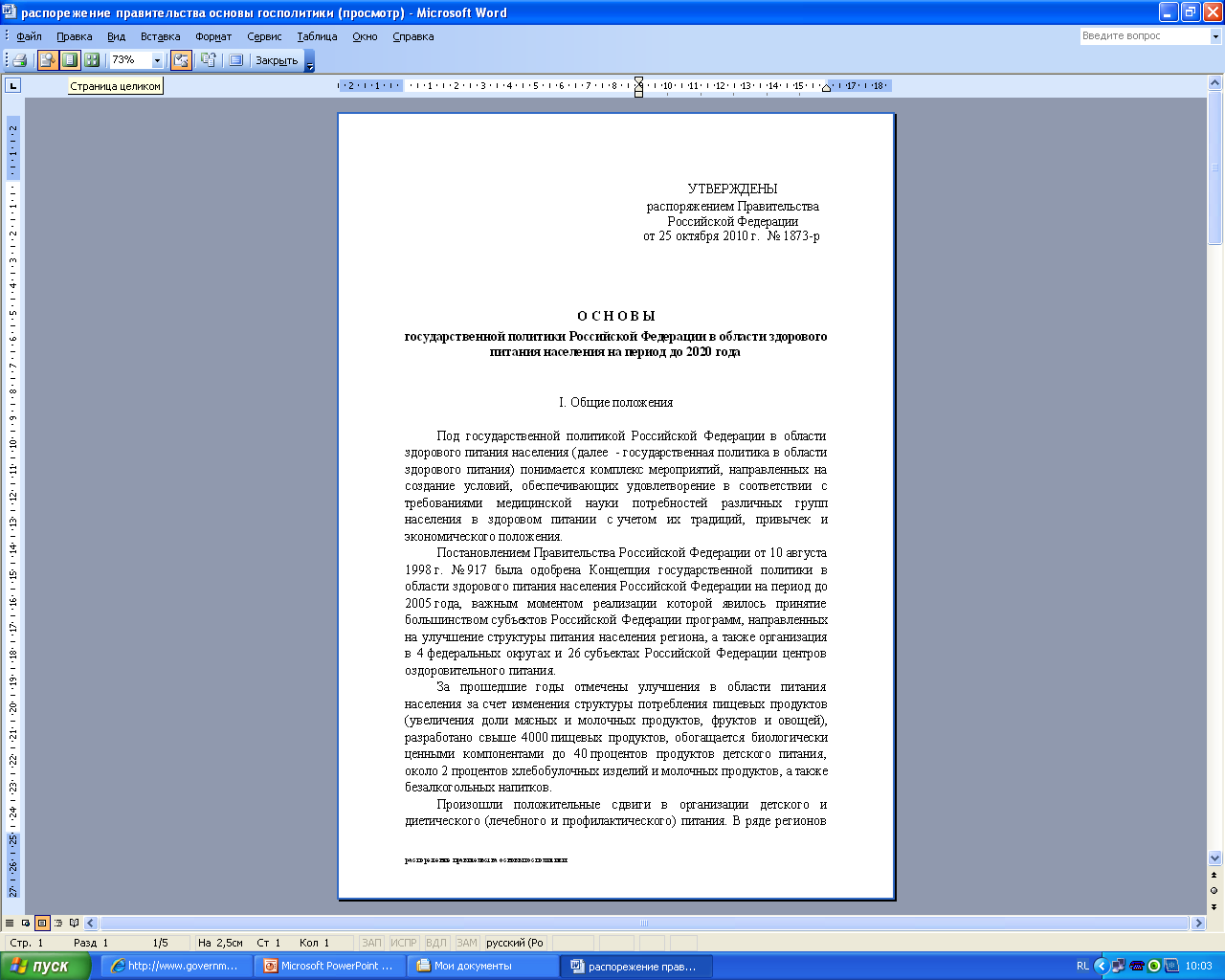 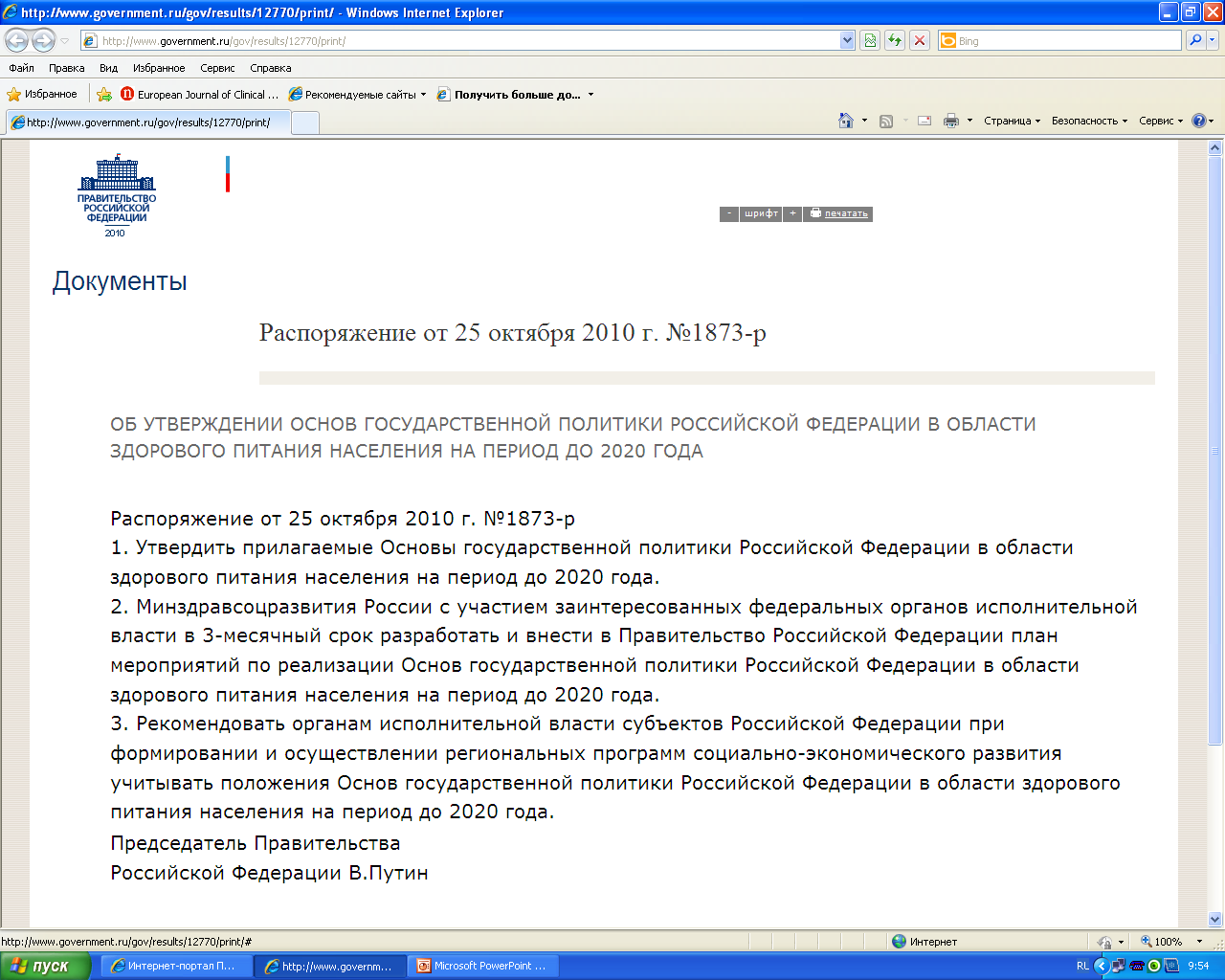 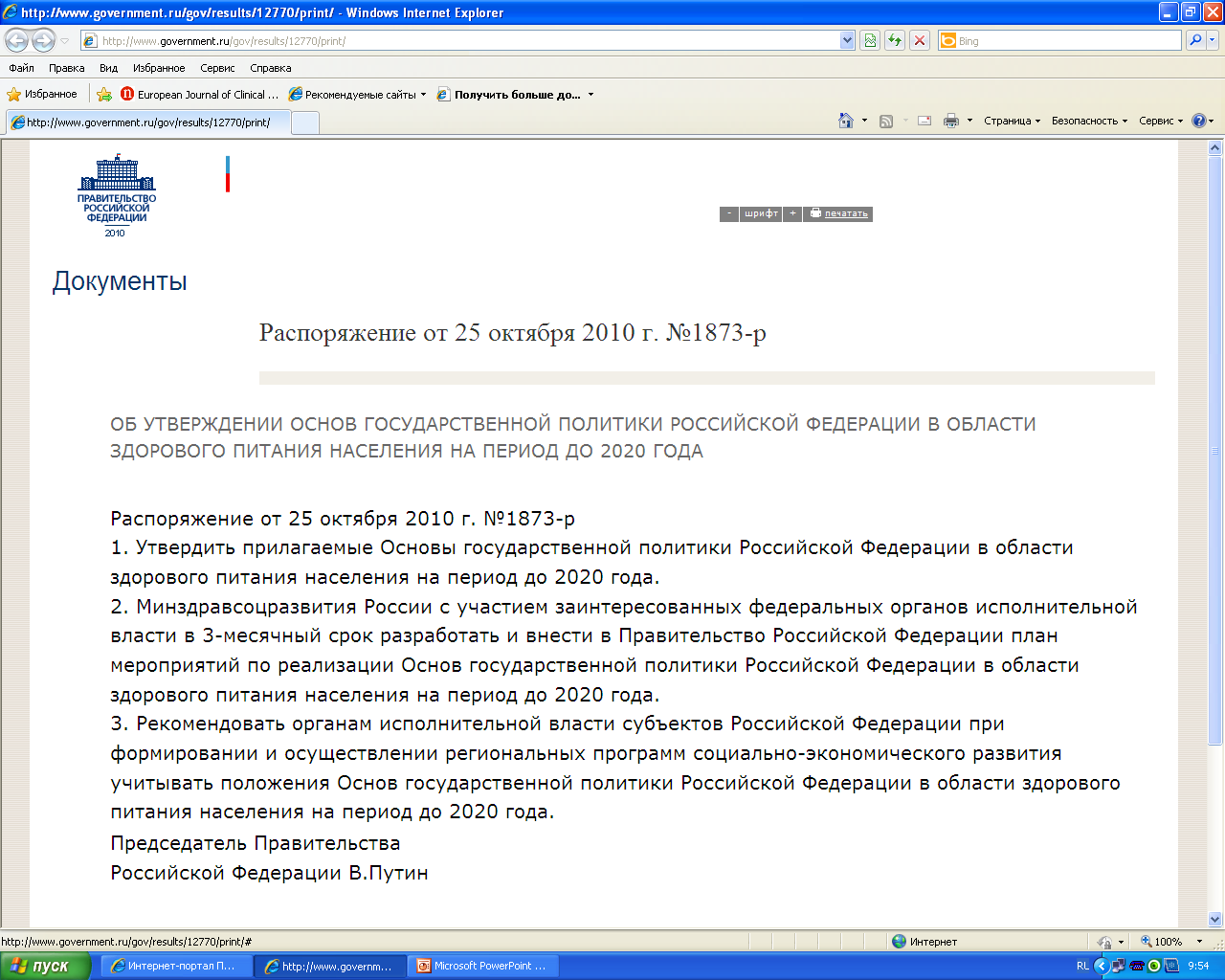 Увеличение доли детей в возрасте 6 мес., находящихся на грудном вскармливании, - до 50% общего количества детей.
	Снижение заболеваемости среди детей и подростков, связанных с питанием (анемия, недостаточность питания, ожирение, болезни органов пищеварения), - до 10%.
	Повышение адекватной обеспеченности витаминами детей и взрослых - не менее чем на 70%.
	Снижение распространенности ожирения и гипертонической болезни среди населения - на 30%, сахарного диабета - на 7%.
Постановление Правительства Российской Федерации от 10.08.98. №917 и «О концепции государственной политики в области здорового питания населения РФ до 2005 года»
Методическая база
Сырьевая
база
Переход на регламенты
Законодательная база
«Основы политики Российской Федерации в области здорового питания населения РФ на период 2020 гг»
профилактика алиментарных заболеваний;
 улучшение питания детского населения;
 профилактика микронутриентной недостаточности;
 профилактика нарушений питания среди населения групп риска;
 безопасность пищевых продуктов;
 образование специалистов, населения в вопросах питания
Задачи
Основные принципы организации рационального питания в школах
Адекватная энергетическая ценность рационов, соответствующая энерготратам детей;
Сбалансированность рациона по всем заменимым и незаменимым пищевым факторам, включая белки и аминокислоты, пищевые жиры и жирные кислоты, различные классы углеводов, витамины, минеральные соли и микроэлементы;
Максимальное разнообразие рациона с включением в него всех групп продуктов;
Адекватная технологическая и кулинарная обработка продуктов и блюд, обеспечивающая их высокие вкусовые достоинства и сохранность исходной пищевой ценности;
Учет индивидуальных особенностей детей (в т.ч. непереносимость ими отдельных продуктов и блюд)
Обеспечение санитарно-гигиенической безопасности питания, включая соблюдение всех санитарных требований к состоянию пищеблока, поставляемым продуктам питания, их транспортировке, хранению, приготовлению и раздаче блюд.

Школьные рационы должны быть дифференцированы  по своей энергетической ценности и содержанию основных пищевых веществ для двух возрастных групп: 7-10 и 11-17 лет
Качественный состав рациона
Рацион питания школьников должен включать все основные группы продуктов, а именно — мясо и мясопродукты, рыбу и рыбопродукты, молоко, молочные продукты, яйца, пищевые жиры, овощи и фрукты, хлеб и хлебобулочные изделия, крупы, макаронные изделия и бобовые, сахар и кондитерские изделия.
Ежедневно в меню следует включать мясо, молоко, кисломолочные продукты, сливочное и растительное масло, хлеб ржаной и пшеничный, сметану, картофель, крупы, соки, сахар, соль, свежие фрукты (либо сухофрукты) и овощи. 
Рыбу, яйца, сыр, творог рекомендуется включать 2-3 
раза в неделю.
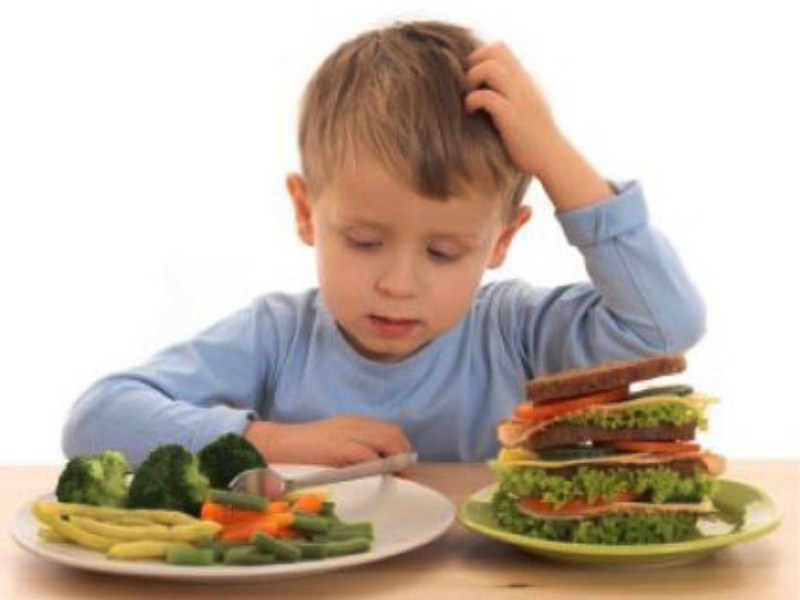 Мясо, мясопродукты, рыба являются основными источниками высококачественных животных белков. 
Из мяса предпочтительнее использовать нежирную говядину или телятину, крольчатину, курицу, индейку. 
Ограниченно можно вводить субпродукты (почки, печень, сердце и др.), которые служат источником не только полноценного белка, но и железа, витаминов В6, В12 и др.
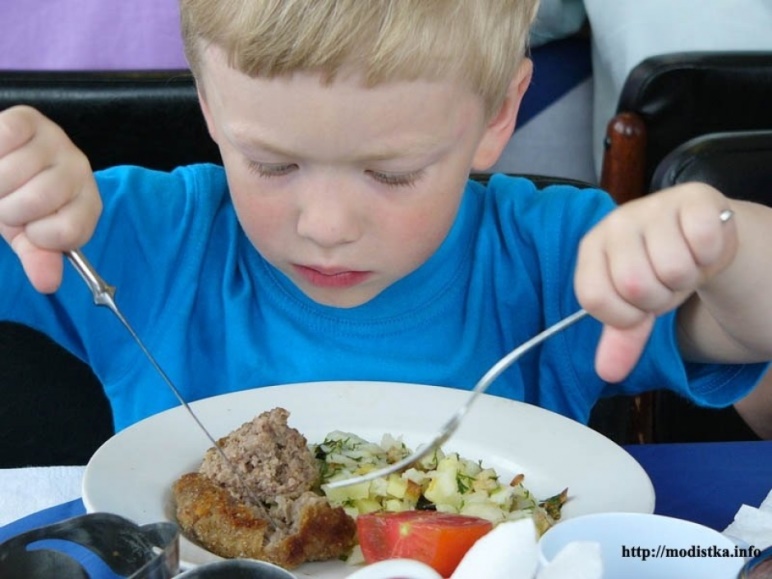 Молоко и молочные продукты являются источником белка, липидов, легкоусвояемого кальция, витамина группы В. 
Суточная потребность в молоке составляет 550 – 600 мл. 
Чрезвычайно важно ежедневно вводить в рацион кефир, йогурт, ряженку и другие кисломолочные продукты.
В рацион школьников должны включаться хлеб, макаронные изделия, крупы, особенно гречневая и овсяная, обеспечивающие детей углеводами (преимущественно крахмалом).

Крупы являются источником клетчатки (особенно гречневая и овсяная), витаминов группы В, РР, Е, минеральными веществами Fe, Mg
Пищевые жиры. В питании должны включаться жиры в виде сливочного масла (20—50 г), сметаны (5-15 г), растительных масел (подсолнечного, кукурузного и др. — 8-10 г для дошкольников). 

Растительное масло следует использовать как приправу к салатам, винегретам и т.п., а сливочное — для приготовления бутербродов, заправки блюд. 

Для обжаривания продуктов лучше всего использовать топленое или сливочное масло, а при отсутствии такой возможности — смесь сливочного и растительного масла.

   Маргарин не используется, так как он содержит транс-изомеры жирных кислот.
Овощи, фрукты и плодоовощные соки необходимо включать в рацион, как источники простых и сложных углеводов. 
Школьники должны получать ежедневно  188 г картофеля и 280-320 овощей (капуста, огурцы, помидоры, морковь, свекла, редис, зелень и др.) в виде салатов, винегретов, овощных супов, пюре, запеканок и др.; 185 г фруктов и ягод в виде свежих плодов (яблоки, груши, вишни, сливы, черешня, малина, клубника, виноград) и 200 г различных плодоовощных соков — особенно с мякотью (яблочный, сливовый, абрикосовый, персиковый, томатный и др.). Также можно включать в рацион сухофрукты 15-20 г.
В рацион можно включать в небольшом количестве кондитерские изделия, содержащие легкоусвояемые углеводы (пастила, мармелад, карамель, пряники, печенье).
Детям школьного возраста необходимо ограничивать или исключать продукты, содержащие облигатные аллергены, эфирные масла (лук, чеснок), значительное количество соли и жира (сардельки, сосиски, копченые колбасы, закусочные консервы, жирные сорта говядины, баранины и свинины, гусь, утка), некоторые специи (черный перец, хрен, горчица), кофе, крепкий какао, чай.
Типовые режимы питания школьников 
при обучении в первую и вторую смены
Распределение в процентном отношении потребления пищевых веществ и энергии по приемам пищи обучающихся в образовательных учреждениях (СанПиН 2.4.5.2409-08)
НАИБОЛЕЕ РАСПРОСТРАНЕННЫЕ НАРУШЕНИЯ  В ОРГАНИЗАЦИИ ПИТАНИЯ В ШКОЛАХ
I.
НЕУДОВЛЕТВОРИТЕЛЬНАЯ ОРГАНИЗАЦИЯ СНАБЖЕНИЯ ПИЩЕБЛОКОВ ПРОДУКТАМИ ПИТАНИЯ;
НИЗКАЯ КВАЛИФИКАЦИЯ ПЕРСОНАЛА ПИЩЕБЛОКОВ;
НЕУДОВЛЕТВОРИТЕЛЬНАЯ ОСНАЩЕННОСТЬ ПИЩЕБЛОКОВ ТЕХНОЛОГИЧЕСКИМ И ХОЛОДИЛЬНЫМ ОБОРУДОВАНИЕМ И КУХОННЫМ ИНВЕНТАРЕМ;
НЕДОСТАТОЧНОЕ ЧИСЛО ПОСАДОЧНЫХ МЕСТ В ШКОЛЬНЫХ СТОЛОВЫХ
II.
НАРУШЕНИЯ ПРИНЦИПОВ СОСТАВЛЕНИЯ МЕНЮ, СОПРЯЖЕННЫЕ С НАРУШЕНИЕМ ПИЩЕВОЙ ЦЕННОСТИ РАЦИОНОВ;
НАРУШЕНИЯ РЕЖИМА ПИТАНИЯ;
НЕДОСТАТОЧНЫЙ ОХВАТ ГОРЯЧИМ ПИТАНИЕМ, ОСОБЕННО ШКОЛЬНИКОВ СРЕДНИХ И СТАРШИХ КЛАССОВ;
НЕУДОВЛЕТВОРИТЕЛЬНЫЙ АССОРТИМЕНТ ПРОДУКТОВ ПИТАНИЯ В ШКОЛЬНЫХ БУФЕТАХ;
НЕВЫСОКИЕ ОРГАНОЛЕПТИЧЕСКИЕ СВОЙСТВА БЛЮД
Основные отклонения от принципов оптимального питания современных школьников
Недостаточное потребление фруктов и овощей
Избыточное потребление продуктов с высоким содержанием соли (колбасы, соленые сухарики, fast-foods, консервы и др.)
Ограниченное потребление молока
Недостаточное потребление флавоноидов, витамина С, каротиноидов,          пищевых волокон
Недостаточное потребление кальция
Повышенное потребление натрия
Риск развития остеопороза , кариеса,          задержка роста
Нарушения иммунного ответа, функций ЖКТ
Риск развития гипертонической болезни
Основные отклонения от принципов оптимального питания современных школьников
Избыточное потребление продуктов с высоким содержанием насыщенных жиров (жирное мясо, конд. изделия)
Недостаточное потребление рыбы
Ограниченное потребление кисломолочных и пробиотических продуктов
Недостаточное потребление W-3 ПНЖК
Недостаточное потребление пробиотиков
Повышенное потребление насыщенных жиров и холестерина
Риск снижения эффективности обучения
Риск развития патологии ЖКТ и нарушений иммунного ответа
Риск развития атеросклероза
ПРИОРИТЕТ 2012-2020 – профилактика!
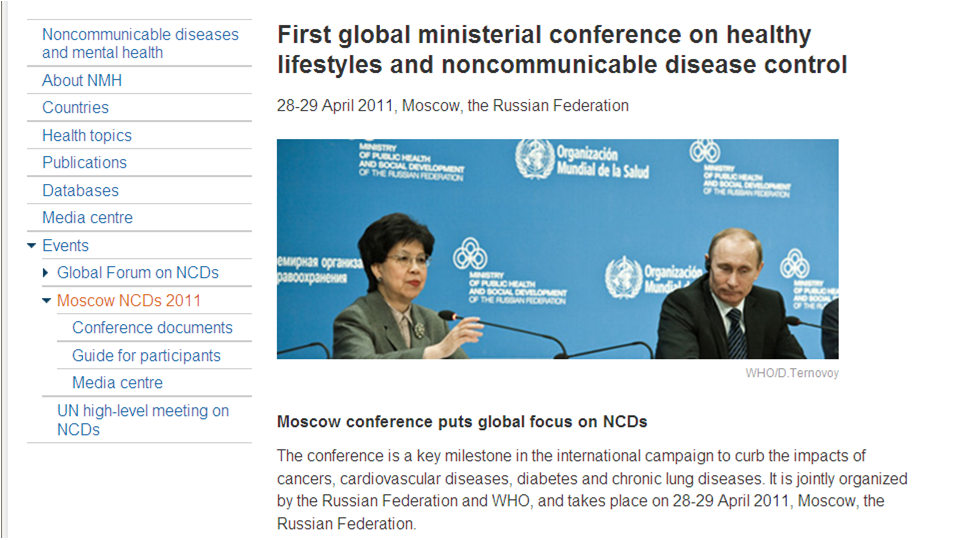 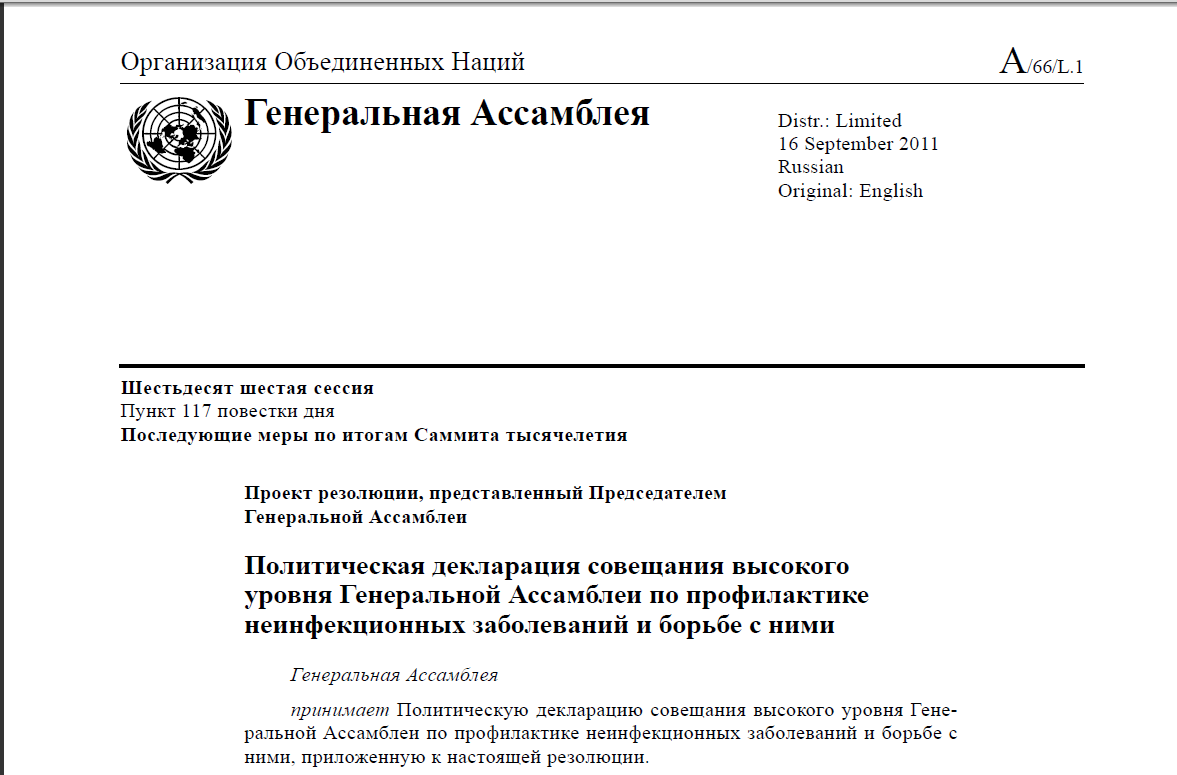 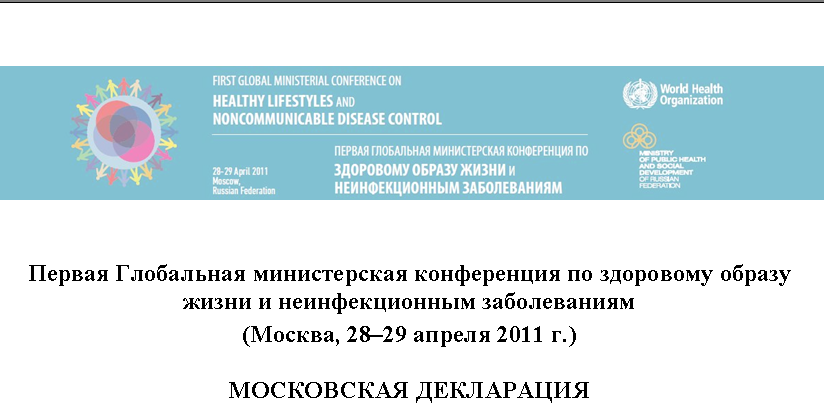 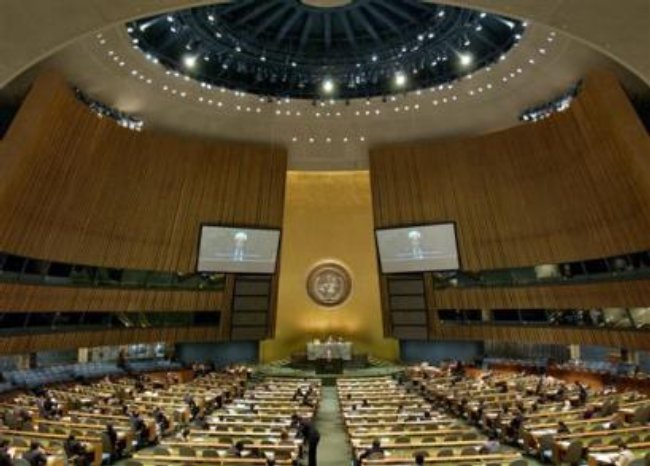 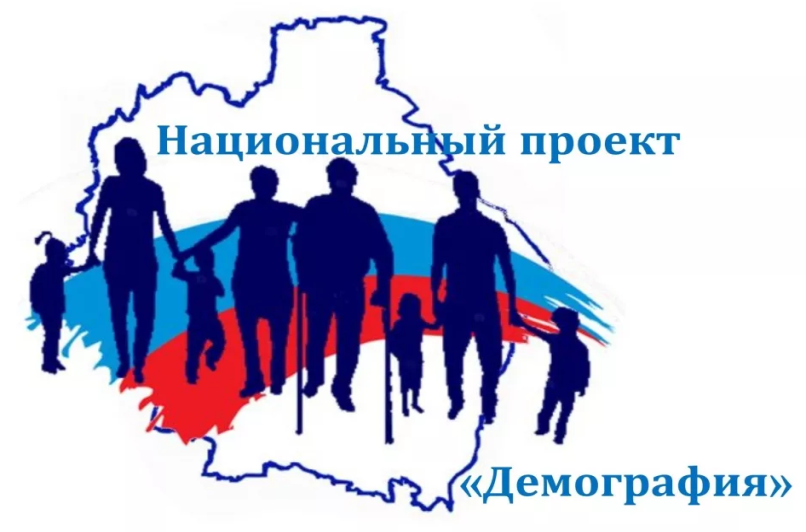 В соответствии с Указом Президента Российской Федерации от 7 мая 2018 года № 204 «О национальных целях и стратегических задачах развития Российской Федерации на период до 2024 года», определены основные цели развития страны, задачи работы Правительства РФ на перспективу и, соответственно, обозначены задачи в пределах полномочий для Федеральной службы по надзору в сфере защиты прав потребителей и благополучия человека до 2024 года.
54
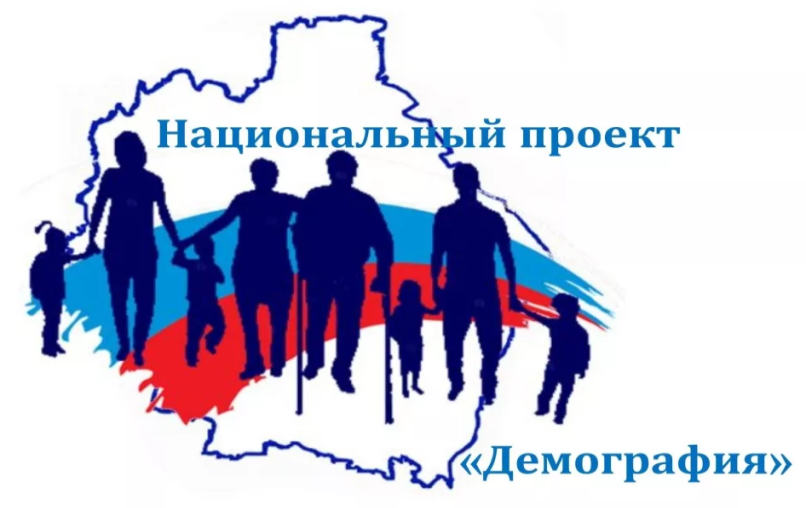 В рамках реализации Федерального проекта «Укрепление общественного здоровья» будет проведена следующая работа по 3-м разделам:
Мониторинг состояния питания детей школьного возраста в организованных коллективах. 
Определение доступности населению Забайкальского края  отечественной пищевой продукции, способствующей устранению дефицита макро- и микронутриентов;
Определение показателей качества и безопасности пищевой продукции.
55
Спасибо за внимание!